Hepatitis B Serology Examples and Explanation
Serologic Course for Acute Hepatitis B
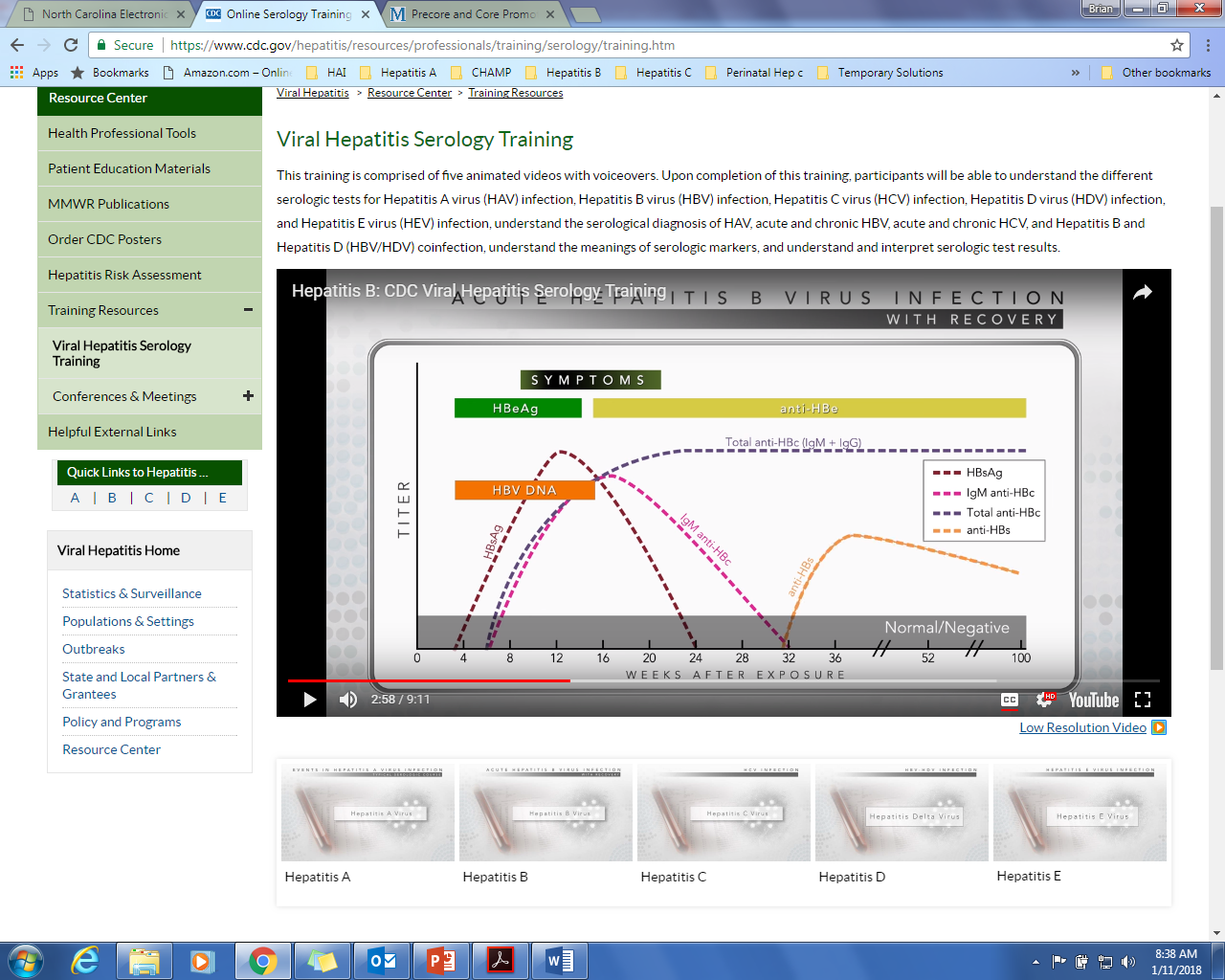 Sourrce: https://www.cdc.gov/hepatitis/resources/professionals/training/serology/training.htm
Serologic Course for Chronic Hepatitis B
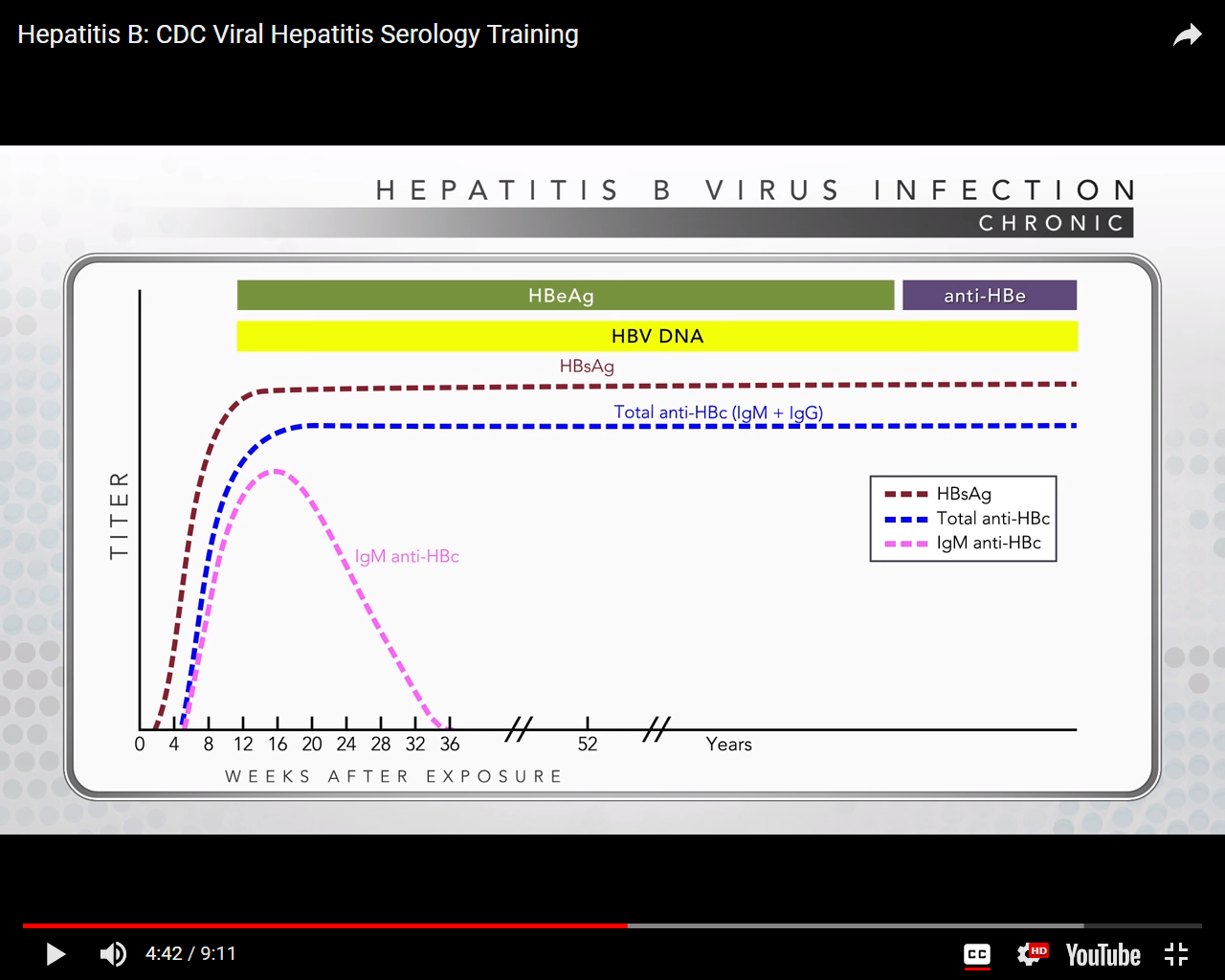 Source: https://www.cdc.gov/hepatitis/resources/professionals/training/serology/training.htm
Hepatitis B Serology
Hepatitis B Surface Antigen (HBsAg)
Hepatitis B e Antigen (HBeAg)
It can be detected in the blood during acute or chronic Hepatitis B virus infection. The body normally produces antibodies to HBsAg as part of the normal immune response to infection.
A positive test for HBsAg means a person has an acute or chronic Hepatitis B virus infection and can pass the virus to others
A negative test means a person does not have the Hepatitis B virus in his or her blood
A protein found in the blood when the Hepatitis B virus is present and actively replicating.
A positive test means a person has high levels of virus in his or her blood and can easily spread the virus to others. This test is also used to monitor the effectiveness of treatment for chronic Hepatitis B.
Hepatitis B Serology
Hepatitis B DNA (HBV DNA)
Hepatitis B Core Antibody Total (anti-HBc)
A test to detect the presence of Hepatitis B virus DNA in a person’s blood. This test can be reported in different ways, simply as “detected” which means DNA is present or as quantitative results that express how much virus is present in the blood called a “viral load”. Either way it is expressed, a higher number indicates more virus is present making this useful to monitor the effectiveness of drug therapy for Hepatitis B infections.
Is a total of IgM and IgG antibodies produced by the body in response to the presence of Hepatitis B Core antigen (which no test is currently on the market to test for). The meaning of this test often depends on the results of two other tests, anti‐HBs and HBsAg. A positive test means a person is either currently infected with the Hepatitis B virus or was infected in the past. This test should be used with other viral markers to ascertain infection status.
Hepatitis B Serology
Hepatitis B Core Antibody IgM (IgM anti-HBc)
Hepatitis B Surface Antibody (anti-HBs)
Initial antibody produced by the body in response to the presence of Hepatitis B Core antigen. It is used to detect an acute infection. A positive test means a person was probably infected with Hepatitis B virus within the last 6 months. There are some individuals who remain IgM positive throughout their life.
An antibody that is produced by the body in response to the Hepatitis B surface antigen. A positive test means a person is protected or immune from getting the Hepatitis B virus for one of two reasons, successful vaccination against Hepatitis B or recovery from an acute infection. 
If a person develops anti-HBs from an active infection it important to note the virus is never gone but rather in an inactive phase.
Scenario 1
Scenario 2
Scenario 3
[Speaker Notes: Patient is on HBV treatment and was dx back in 1992.]
Scenario 4
Scenario 5
Scenario 6
Scenario 7
Scenario 8
Scenario 9
Scenario 10
Scenario 11
Scenario 12
Scenario 13
Scenario 14
Scenario 15
Scenario 16
Scenario 17
Scenario 18
Scenario 19
Scenario 20
Scenario 21
Scenario 22
Scenario 23
Scenario 24
Scenario 25
Scenario 26
Scenario 27
Scenario 28
Scenario 29
Scenario 30
Contacts
Brian S. Gravlin, RN
Viral Hepatitis Surveillance Nurse
918-237-5593 (cell phone)
brian.gravlin@dhhs.nc.gov
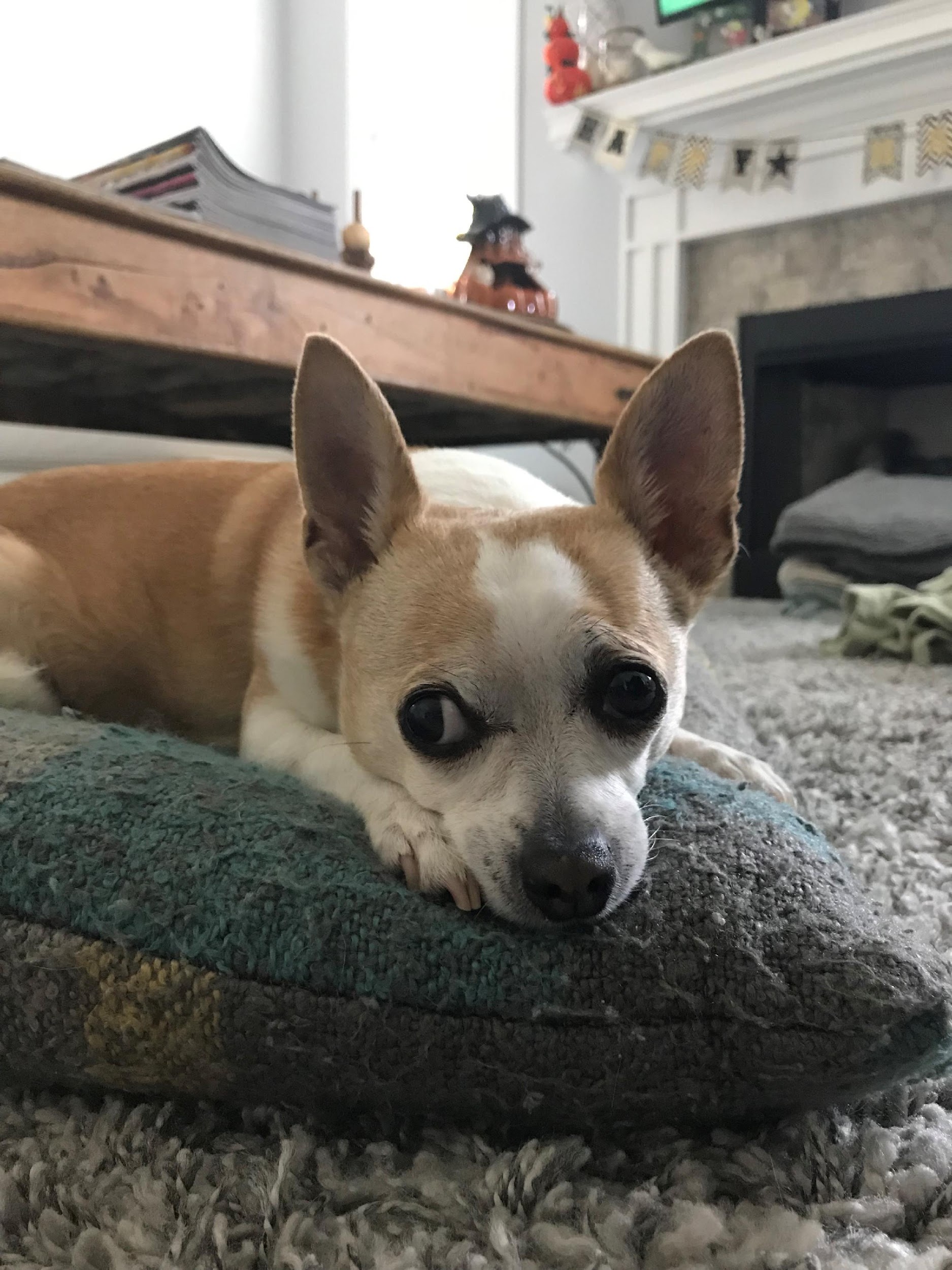